Syntax LS 6

1. Proposizioni attributive (přívlastkové)

2. Proposizioni extranucleari
a) Proposizioni temporali (časové)
b) Proposizioni ipotetiche (podmínkové)
c) Proposizioni concessive (přípustkové)
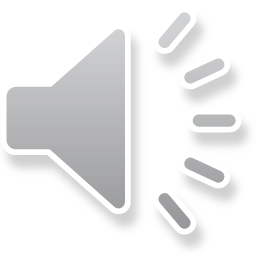 1
PROPOSIZIONI ATTRIBUTIVE
- rozvíjejí (modificano) S nebo A
- tzv. antecedente (determinovaný výraz):

Il ragazzo con cui stai parlando si chiama Piero.

Některé VV antecendent nepotřebují: 
chi, dove, - unque:

Lo do a chi voglio darlo.
Puoi parlare con chiunque ti voglia ascoltare.
            
           → tzv. frasi relative indipendenti)
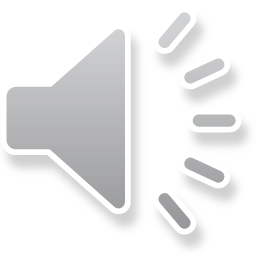 2
proposizioni attributive

relative (vztažné)       participiali

P. RELATIVE uvozeny vztažnými zájmeny, resp. komplementizérem:
          
Cerco un ragazzo da portare al cinema.
La ragazza che ho visto ieri è ritornata.

P. PARTICIPIALI:
Un turista arrivato poco fa mi ha detto…
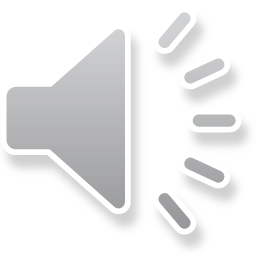 3
VV VZTAŽNÉ EXPLICITNÍ
  
p. restrittive (determinative, limitative / restriktivní, určující) 
p. descrittive (appositive, esplicative, accessorie /  nerestriktivní, přístavkové, srov. Hampl., s. 366)

Il ragazzo che hai conosciuto ieri è danese.  (restriktivní)
Mario, che hai conosciuto ieri, è danese.   (apozitivní)

Někdy stejné znění – záleží jen na čárkách: 

Gli studenti che erano ben preparati agli esami stavano tranquilli.  (nelze vypustit)
 
x Gli studenti, che erano ben preparati agli esami, stavano tranquilli.
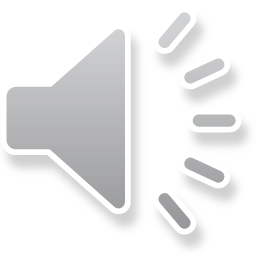 4
[Speaker Notes: Viz restriktivní x deskriptivní přívlastek]
tzv. relative locative
(tyto místní věty jsou v č. též řazeny mezi VV vztažné):

Mi ricordo il posto dove ci  incontrammo per la prima volta.
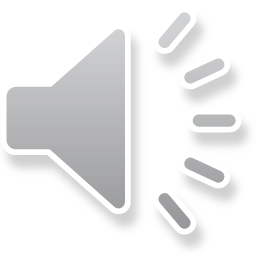 5
vztažná zájmena (cui, il quale) x 
komplementizér che (srov. handout 2)

důvody, proč není che považováno za vztažné zájmeno, srov. S&V, s. 289, např.

cui/il quale i v VV s infinitivem x che → da

Cerco un ragazzo con cui/con il quale possa andare al cinema.
Cerco un ragazzo con cui/il quale andare al cinema.

Cerco un ragazzo che possa invitare al cinema.
Cerco un ragazzo da invitare al cinema.
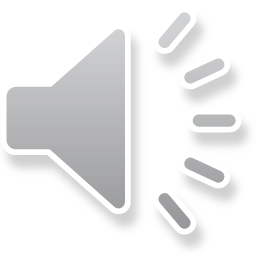 6
[Speaker Notes: Taky je tam flexe,, zájmena ji mají, komplementizéry nikoliv]
Frasi relative deboli

- ho sentito delle cose che al limite non avevo fatto caso 
- è una cosa che l’ha detta il ministro 
- sono cose che uno ne deve parlare 
 
oslabování zájmenné funkce che → tzv. relative deboli
Mohou stát: 
samostatně : Il treno che sei arrivato ieri.

s odkazovacím zájmenem (pronome di ripresa) (2): 
                   Un ragazzo che gli ho parlato.
                  Il tavolo che ci ho messo su la lampada.

V češtině:  co                  Chlapec, co jsem s ním mluvil. (komplementizér)            Stůl, co jsem na něj postavil lampu.
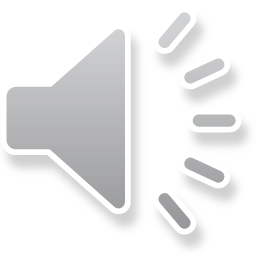 7
[Speaker Notes: Hovorovost, frase relativa eurpea: that, which, who, was, wer….]
Implicitní věty – jen restriktivní:

Le lettere spedite ieri non sono ancora arrivate. 
Aveva la sensazione di essere seguito.
Mi hanno portato alcuni articoli da tradurre.
Non conosco nessuna ragazza con cui andare al cinema.

La proposizione relativa impropria / circostanziale 

Invidio Elena che è già in vacanza. 
Chiamerò un idraulico che ripari il rubinetto.
Laura, che ha studiato inglese per tre anni, non è riuscita a tradurre quel testo.   
Una persona che seguisse i tuoi consigli si metterebbe nei guai.
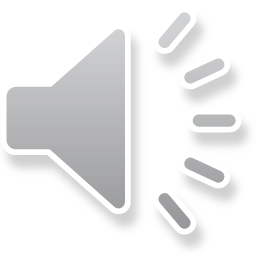 8
[Speaker Notes: nepravé / kvaziatributivní věty vztažné, mají formu věty přívlastkové, ale příslovečnou funkci: temporale, causale, finále - účelová, concessiva přípustková, ipotetica]
PROPOSIZIONI EXTRANUCLEARI 
(S&V, GGIC), popř. circostanziali (Hamplová: vedlejší věty příslovečné). 

S&V: 
     - temporali (časové)
- causali (příčinné)
- ipotetiche (popř. condizionali, podmínkové)
- concessive (přípustkové)
- finali (účelové)
- consecutive (účinkové)
- comparative (přirovnávací)
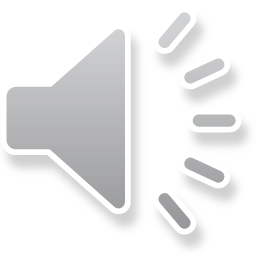 9
Tradiční autoři ještě: 

- modali (způsobové)
- strumentali (prostředkové)
- eccettuative (výjimkové n. omezovací)
- esclusive (způsobové záporné n. výjimkové)
- limitative - giudicative(omezovací n. posuzovací)
- avversative (nepravé odporovací)
- aggiuntive (dodatkové)
- locali (locative, místní)
10
a) PROPOSIZIONI TEMPORALI

Situují děj vět hlavní tím, že jej uvádějí do vztahu s nějakým jiným, referenčním dějem. Tento referenční děj může být:

 a) současný:
 Mentre uscivo di casa, mi sono ricordato della sua lettera..

b) předčasný:
Dopo che sono/ero uscito di casa, mi sono ricordato della sua lettera.

c) následný:
Prima di uscire di casa, mi sono ricordato della sua lettera.
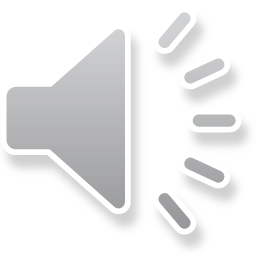 11
[Speaker Notes: Contemporanea, anteriore, posteriore]
Děj současný: quando, mentre, che, al tempo in cui, nel 
momento che, allorché, nel frattempo che, intanto che atd.

	Quando stava uscendo, incontrò Giovanni. 
	Sono uscito che pioveva. 
	Uscendo, incontrò Giovanni. 
	Anna, all’udirlo, trasse un sospiro. 
	Anna, nel guardarlo, trasse un sospiro. 



Maria è andata in Brasile, mentre / quando i suoi volevano 
che restasse a casa a studiare.    
                                           - srov. nepravé věty odporovací.
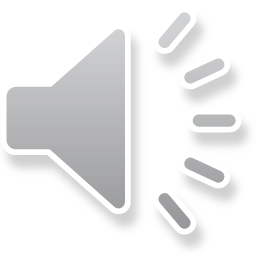 12
[Speaker Notes: Děj hlavní věty lokalizuje děj věty vedlejší / b ) děj vedlejší věty lokalizuje děj věty hlavní – a – spíš koordinace
Nepravé věty odporovací – považuje se za souřadné souvětí, konfrontační poměr, kdežto spíše spojka souřadící (původem podřadící), zatímco hypotaktická, vymyvinula se z časové.]
Děj předčasný:
    dopo che, una volta, appena, allorché come …

Ci metteremo a tavola dopo che arriverà / sarà arrivato. 
Dopo che aveva letto (*leggeva) quel libro, tutti lo guardavano con occhi diversi. (= aspetto perfettivo)
Dopo aver letto quel libro... 
Una volta uscito, incontrò Giovanni. 
Appena /Allorché / Come uscì, cominciò a piovere.

(stile elevato):
Cenato che ebbero, si ritirarono nelle loro stanze.
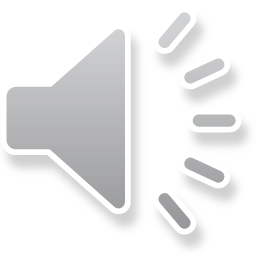 13
Děj následný: 
   prima che /konjuktiv!/, prima di… 

Prima che uscissero,Giovanni li avvisò del pericolo. 

L’hanno visto prima di uscire.
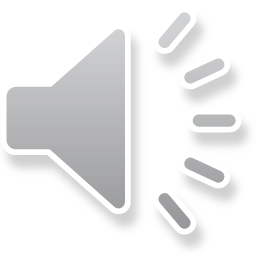 14
2. PROPOSIZIONI IPOTETICHE (condizionali)
(srov. S&V, s. 276nn.)  
podmínkové souvětí = il periodo ipotetico
                    Se non studi,     sarai bocciato.
                        protasi               apodosi

obsah podmiňující x podmíněný 
 
Pojmy protaze a apodoze vycházejí z pojmů pro části větné periody (složité archaické souvětí): předvětí (protasis) a závětí (apodosis) 
By kdo nad propastí stál, jestliže ve tmách jest a toho nevidí, neleká se  :   tak kdo neřádů pokolení lidského sžírajících neznamená, nemá proti čemu horliti, nad čím se trápitį        (Komenský).
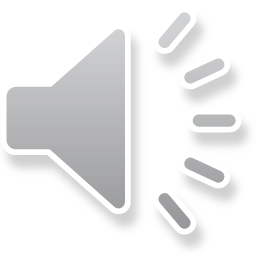 15
[Speaker Notes: Cicero, v češtině renesance a baroko), předvětí vyjadřuje podmínku]
a) Il periodo ipotetico della realtà (della possibile verità: 
podmínka reálná), děj pravděpodobný 
- indikativ, futurum i prézens, v č. když

Se domani piove / pioverà, non vado / non andrò in montagna.
Se hai fretta, prendi il tassì.

x v minulosti může být i význam časový: 
Se pioveva (= quando), non andavamo mai in montagna.
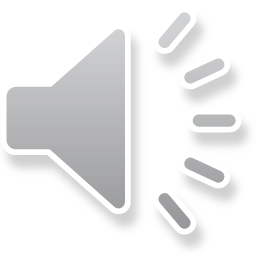 16
b) Il periodo ipotetico della possibilità 
(podmínka možná, potenciální), děj nejistý

konjunktiv imperfekta, VH kondicionál,    
v č. kdyby

Se avessimo fretta, prenderemmo il tassì.
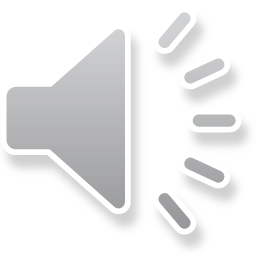 17
c) Il periodo ipotetico della irrealtà (podmínka ireálná): děj neuskutečněný v minulosti
předminulý konjunktiv, VH složený kondicionál, 
v č.  kdyby (býval byl). 

Se avessimo avuto fretta, avremmo preso il tassì.

Ireálná může ovšem být i předchozí konstrukce:
 Se io fossi Batman, liquiderei tutti quei delinquenti.


Trvání podmínky do přítomnosti:
Se fosse un amico, ci avrebbe aiutato.

forma: i imperfektum
Se seguivate questa strada, arrivavate al mare.
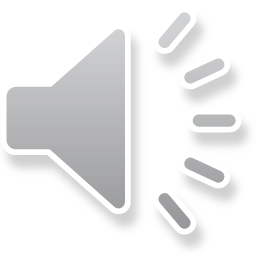 18
Další podmínkové spojky
qualora, nel caso che, a patto/a condizione che 
- pouze v explicitních větách a vyžadují konjunktiv (podmínka reálná či možná) 

I  soldi te li presto volentieri, a patto che tu me li renda presto.


Implicitní věty:

A pensarci bene, la cosa è fattibile.
Venendo con noi, vi divertirete.
Detto così, potrebbe suonare offensivo.
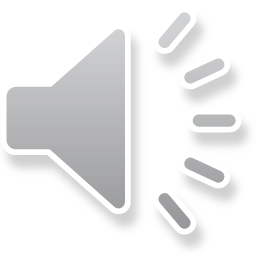 19
Dva specifické typy podmínkových konstrukcí:  (S&V, s. 278)

• costruzione bi-negativa: 
výroková logika, tzv. modus tollens:
                           
Jestliže A, pak B, 
a zároveň jestliže ne-B, pak ne-A.

Jestliže prší, je mokro. Není mokro, tedy neprší.

Se lui canta bene, io sono Pavarotti.       
(protasi nepravdivá)
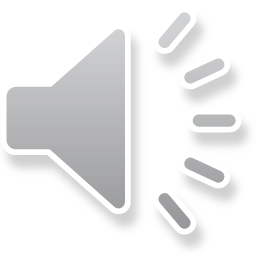 20
• • costruzione bi-affermativa:
protasi VV je považována za jistou, tudíž je pravdivá i apodosi:

Se Maria è carina, Francesca è davvero 
affascinante.

Podmínka zde jen formální, jiné vztahy. 

Doporučuji: Grepl&Karlík 1998, 
Určení příčinná v širokém smyslu, 
s. 291-309: zajímavé!! 
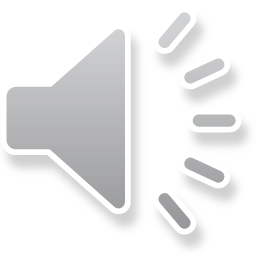 21
3) PROPOSIZIONI CONCESSIVE (přípustkové)     	(srov. S&V, s. 279nn.) / určení příčiny neúčinné  (G&K 98)
a) Proposizioni concessive fattuali = sice se nestalo, co mělo, ale přesto…      - ve smyslu     I KDYŽ

 Se Mario non mi telefona prima, non lo riceverò.

→BENCHÉ Mario non mi ABBIA telefonato prima, lo riceverò.
  ANCHE SE Mario non mi AVEVA telefonato prima, lo riceverò.

Ieri sono andato in montagna anche se pioveva.
Benché / sebbene / malgrado / nonostante piovesse, siamo 
andati in montagna.

Per quanto improbabile fosse la possibilità di trovarlo, 
partimmo alla sua ricerca (costruzione focalizzante)
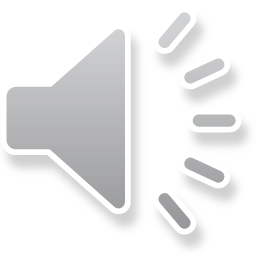 22
[Speaker Notes: přípustka]
b) Proposizioni concessive ipotetiche (okolnost potenciální / ireálná) = následek se uskuteční bez ohledu na to, zda se uskuteční podmínka: ve smyslu : I KDYBY
 časy + způsoby stejné jako v podmínkovém souvětí!

1. okolnost potenciální
Non ci andrei neanche se mi pagassero.
Anche se piovesse, andremmo in montagna.

2. okolnost ireálná
Anche se avesse piovuto, saremmo andati….

Stejně i s jinými spojkami:
Benché avesse voluto rimanere da Paolo, ha dovuto tornare a casa…   (opravdu?)
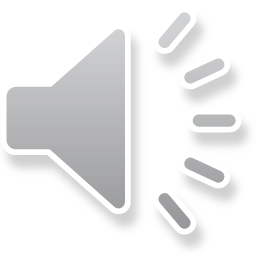 23
[Speaker Notes: Připsat do handoutu]
c) P. concessive a-condizionali:
Nezávisí na ničem jiném (je jedno, zda děj nastane…):

Che tu venga o no, andremo al cinema.
Dovunque vada, si troverà bene. 
Per quanti consigli tu gli dia, non ti ascolta mai.

Neurč. zájmena, adjektiva a adverbia (chiunque, qualunque, dovunque, comunque…), per + ADJ…


(v češtině „určení irelevantních okolností“: srov. Grepl&Karlík, s. 290)
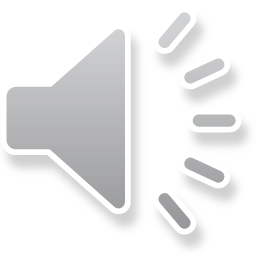 24
Implicitní věty:

Pur non essendo in forma, ho vinto la gara.  (fattuale)
Anche a sforzarmi di più, non ce la farei.   (condizionale)
Per essere usata, funziona che è una meraviglia. (fatt.)
Benché pagato poco, è rimasto fedele al suo posto di lavoro. 
Pagato bene o male, Piero rimane fedele al suo posto di lavoro.  (a-condizionale)

Zdůraznění přípustky ve větě hlavní pomocí korelativ
nonostante ciò, ciò nonostante, nondimeno, tuttavia, comunque, lo stesso, ugualmente:

Sebbene mi annoi, ci vengo lo stesso.
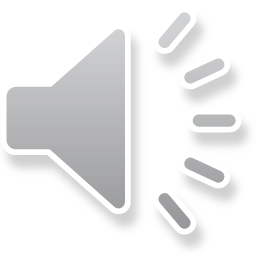 25
Remember:

1. Přívlastkové věty: co je antecedent, p. restrittive x descrittive, vědět o problému vztažná zájmena vs. komplementizér

2. V. extranukleární časové: současnost / předčasnost / následnost

3. V podmínkové: protasi x apodosi, podmínka reálná x potenciální x ireálná

4. V. přípustkové: fattuali x condizionali x a-condizionali
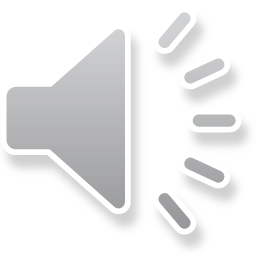 26